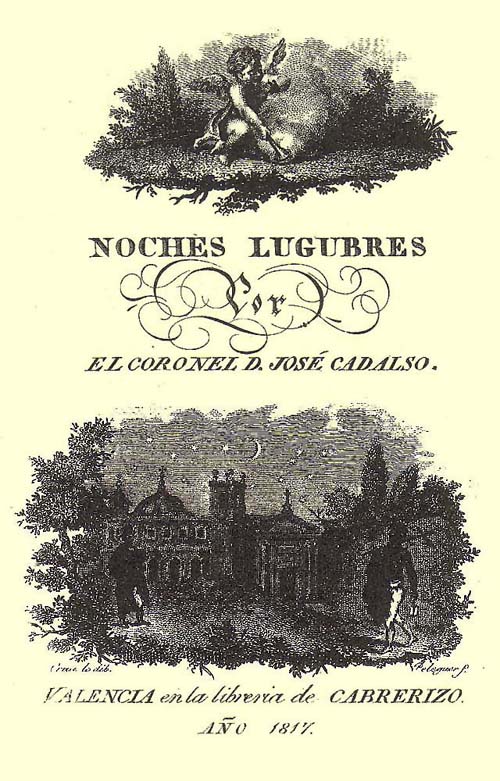 El prerromanticismo en Noches Lúgubres
Las novedades estéticas literarias al servicio de la Ilustración
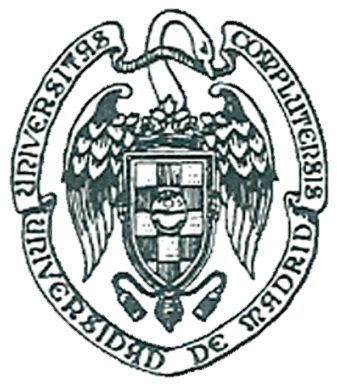 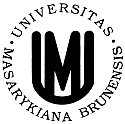 Lara Marchante Fuente
Introducción al autor, José Cadalso, en el prólogo de Noches Lúgubres


“Se le considera un prerromántico, un romántico antes de su tiempo, patriota desenterrador de cadáveres, todo menos un autor de obras interesantes”.
                  (Glendinning, 1984:X)
Algunos apuntes más objetivos sobre
      José Cadalso (1741-1782)
 -Escritor ilustrado con carrera militar.
-Trabajó prosa, lírica y drama.  
-Sus estudios en Reino Unido y Francia
  van a marcar su ideología y literatura.
-Casi toda su obra fue publicada de forma
 póstuma. 
-Aunque sus obras más famosas hoy son Cartas Marruecas y Noches Lúgubres, alcanzó la fama entre sus coetáneos  por Eruditos a la Violeta.
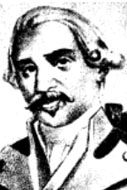 ¿Por qué estudiar a Cadalso y su obra Noches Lúgubres?

- Algunos hispanistas (Sebold, Menéndez Pelayo, Gómez de la Serna, Santelices o Helman) se refieren a él como el primer escritor romántico español.

 - Es una de las primeras obras prerrománticas       	de la Literatura Española.
Aspectos que han provocado esta ambigüedad en su clasificación :

1)La Leyenda Cadalsiana.

2)Las características “románticas” de la obra.
-La acción que desencadena la historia.
-Personaje protagonista y su sensación de incomprensión y  aislamiento.
-Espacios propios de la literatura romántica.
-Relación  entre la presentación del entorno  y fenómenos meteorológicos con los sentimientos de Tediato.
-Nuevos estudios sobre la estructura y su composición: versos endecasílabos

3)Los dos finales apócrifos con los que se publica la obra en el siglo XIX.
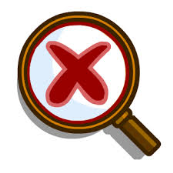 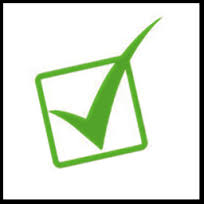 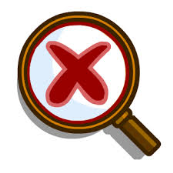 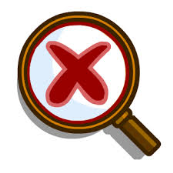 1) La leyenda Cadalsiana: teoría desmentida

-La posible inspiración en acontecimientos reales de la vida del autor desdibuja las fronteras de lo real e imaginado. 

-Introducción, desde 1822, de una falsa carta fechada en 1791 donde se explica que el escritor se comportó como su personaje: 
 “Carta de un amigo de Cadalso sobre la exhumación clandestina del cadáver de la actriz María Ignacia Ibáñez”, de M.A.

-Similitudes entre la vida de Cadalso (autor) y Tediato (protagonista).
                -El destierro de Cadalso  (1770) y marginación social.
                -La muerte de “Filis” (1771).
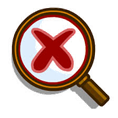 1) La leyenda Cadalsiana: teoría desmentida

Dos citas literales del escritor: 

Influencia de  Young (Night Thoughts), en Cartas Marruecas:
“Si el cielo de Madrid no fuera tan claro y hermoso y se convirtiese en triste, opaco y caliginoso como el del Londres […] me atrevería yo a publicar las Noches lúgubres que he compuesto a la muerte de un amigo mío, por el estilo de las que escribió el doctor Young.” 

 Se desvincula del personaje protagonista, Tediato, en una carta fechada en 1775.
 
“¡Amigos!, ¡Amistad! Esa virtud sola haría feliz a todo el género humano. Desdichados son los hombres desde el día en que la desterraron o que ella los abandonó[…]. Luego prosigue el buen hombre apurando su hipocondría sobre el asunto”
3)Los dos finales apócrifos con los que se
 publica la obra en el siglo XIX. 

-El final `feliz´ abierto hace que muchos consideren Noches Lúgubres como una obra incompleta.

- En las ediciones del siglo XIX éste se sustituye por un final trágico donde priman los sentimientos sobre la razón.
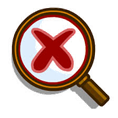 ¿Por qué no es una obra romántica pese a incorporar algunas de las características más importantes?

En la perspectiva y uso de los distintos recursos está la clave
Los escritores ilustrados se proponen crear obras con vocación de servicio público: son de carácter didáctico y reflexivo, con un fuerte contenido moral.

Todas las artes, como es razón, están subordinadas a la política, cuyo objetivo es el bien público, y la que más coopera a la política es la moral cuyos preceptos ordenan las costumbres y dirigen los ánimos a la bienaventuranza eterna y temporal. 
 Ignacio de Luzán, La Poética. Reglas de la poesía en general y de sus principales especies. (Edición de R.P Sebold, 1977: 173)
En el Prerromanticismo se produce una exaltación de los sentimientos, pero domina la razón y la vocación didáctica.

El en Romanticismo se produce la exaltación y el dominio de los sentimientos.
Características prerrománticas de la obra
El móvil o el desencadenante de la historia es irracional…

 Tediato- Pronto volveré a tu tumba, te llevaré a mi casa, descansarás  	      en un  lecho junto al mío; morirá mi cuerpo junto a ti, cadáver    	      adorado, y expirando incendiaré mi domicilio, y tú y yo nos 	       volveremos ceniza en medio de las de la casa.  
 
(Edición de R.P. Sebold, 2000:328)
Características prerrománticas de la obra
[El móvil ]
pero sólo funciona como hilo conductor para hacer de la trama algo verosímil.

-Permite  que dos personas de distinta condición social e intelectual, en el siglo XVIII, puedan mantener largas y profundas conversaciones como iguales. 

 - En otro contexto, que personas tan dispares pudieran relacionarse resultaría desigual,  menos creíble o demasiado superficial para el contenido de los diálogos.
Características prerrománticas de la obra
[El móvil ]
El verdadero contenido de la obra  es de carácter filosófico y no sentimental: las conversaciones de ambos personajes. Una reflexión del hombre sobre la vida, la muerte, la religión, las relaciones sociales y el trabajo.
Características prerrománticas de la obra
Los espacios o emplazamientos: las tres noches transcurren en lugares tétricos y tristes que sirven también para introducir cierta temática y/o perspectiva ilustrada.
- El cementerio
-La cárcel
-Espacios abiertos
Características prerrománticas de la obra
[Espacios]
El cementerio
-Corrupción física del cuerpo→ corrupción moral del hombre.
Lorenzo-  […] Estas muertes repentinas me asombran.  
Tediato- Debiera de asombrarte el poco número de ellas. Un cuerpo tan débil como 	el nuestro, agitado por tantos humores, compuesto de tantas partes 	invisibles, sujeto a tan frecuentes movimientos, lleno de tantas inmundicias , 	dañado por nuestros desórdenes y, lo qué es más, movido por un alma 	ambiciosa, envidiosa y vengativa […]¿Cómo puede durar?. No sé cómo 	vivimos […]
 (R.P Sebold, 2000:317)

-Fantasía vs realidad: el mundo de la superstición y la crítica religiosa.
Lorenzo vs Tediato
[Espacios: el cementerio]

Lorenzo vs Tediato: la superstición vs razón

Lorenzo-¿Qué es aquello? Presencia humana tiene…crece conforme 	    nos acercamos…Otro fantasma más le sigue […]
Tediato-¡Necio! Lo que te espanta es tu misma sombra con la mía, que 	nacen de la postura de nuestros cuerpos respecto a aquella 	lámpara…
Lorenzo- ¡Si los vieras!
Tediato- Aún no creería a mis ojos. Juzgara tales fantasmas monstruos 	producidos por una fantasía llena de tristeza: ¡fantasía humana, 	fecunda sólo en quimeras, ilusiones y objetos de terror[…]!
Lorenzo- Eso dices porque no los has visto. Si los vieras temblarías aún 	más que yo.
Tediato- Tal vez en aquel instante pero en el de la reflexión  me 	quietara
[Espacios: el cementerio]

Lorenzo vs Tediato: la superstición vs razón

En el desarrollo de Noches Lúgubres vemos la importancia que cobran los sentidos y cómo, gracias a la lógica, Tediato explica y razona todo lo que presencia en el cementerio cada una de las noches.
Un claro ejemplo:

Tediato- […] Aquel día olvidaron su obligación y mi delirio[…]Quedé  en 	aquellas sombras, rodeado de sepulcros, tocando imágenes de 	muerte, envuelto en tinieblas, y sin respirar apenas, sino los cortos 	ratos que la congoja me permitía, cubierta mi fantasía, cual si fuera 	con un negro manto de densísima tristeza[…] yo vi salir del hoyo 	inmediatamente 	un énte que se movía.

Lorenzo- Pues esa misma tarde […]eché  de menos un mastín que 	suele acompañarme, y no apareció hasta el día siguiente.

Tediato- No prosigas, me basta lo dicho. Aquella tarde no se hizo el 	entierro; te fuiste, el perro se durmió dentro del hoyo mismo. 	Entrada ya la noche se dispertó, nos encontramos solos él y yo 
en la iglesia.
(Sebold, 2000: 318-321)
[Espacios: el cementerio]

Lorenzo vs Tediato: la superstición vs razón

Tediato  intenta mostrar a  Lorenzo el camino de la razón, a través de la ésta y la experiencia  el hombre alcanza el verdadero conocimiento y elimina los obstáculos que dificultan su evolución:
 
Tediato […]¿qué es la razón humana si no sirve para vencer todos los objetos y aún a sus mismas flaquezas?  
(R.P.Sebold, 2000:330)
 
Tediato- […]Desengañado de las visiones y fantasmas, duendes espíritus y sombras, me ayudará con firmeza a levantar la losa […]
 (R.P.Sebold , 2000:331)

La experiencia es utilizada por Tediato como argumento de autoridad: 
Créeme Lorenzo créeme. Tú sabrás de muertos, pues son el objeto de tu trato…; yo sé lo que son los vivos.
 (R.P.Sebold, 2000: 323)
[Espacios]
La cárcel: lugar donde se inflige la tortura y el castigo. 
-Comparación del tormento interior con el físico que aplica los reos.
Tediato- ¡Qué noche!, La oscuridad, el silencio pavoroso, ininterrumpido por 	los lamentos que se oyen en la vecina cárcel, completan la tristeza de 	mi corazón. El cielo también se conjura contra mi quietud, si alguna 	me quedara.
(R.P.Sebold, 2000:309)
- Denuncia de la arbitrariedad y generalización en la aplicación de tortura al reo. Tema de la ilustración.
  Justicia- Doblad el número y peso de los grillos acostumbrados. Los 	indicios que hay contra él son casi evidentes.[…]Prepáresele el 	tormento por si es tan obstinado como inicuo. Eres responsable de 	este preso, tú, carcelero; […] mira que la menor compasión para con 	él puedes tener tu perdición.
(R.P.Sebold, 2000:335)
[Espacios: la cárcel]
-Denuncia de un sistema judicial injusto. Temática de la Ilustración.
Carcelero- Sí, sí; grillos, cadenas, esposas, cepo, argolla, todo le 			sujetará
Tediato- Y más que todo mi inocencia.
Carcelero- Delante de mí no se habla; y si el castigo no basta a 			cerrarte la boca, mordazas hay.
(R.P.Sebold, 2000:336)
-La desproporcionalidad del castigo se suma la ausencia de rigor que hay detrás.
Carcelero- […] Cuando me aparté de ti, juzgué que a mi vuelta te llevarían 	al tormento, para que en él declarases los cómplices del asesinato 	que se te atribuía; pero se han descubierto los autores y ejecutores 	de aquel delito. Vengo con orden de soltarte. Ea, quítenle las 	cadenas y los grillos: libre estás.
(R.P.Sebold, 2000:339)
[Espacios]
La evolución del personaje principal, ilustrado, tiene su reflejo en el espacio final.

-Espacios abiertos: es un lugar donde Tediato hallará la verdad sobre Lorenzo ( a través del hijo de Lorenzo)  y estará en comunión con la sociedad (“Andemos, amigo, andemos”).
Presentación del entorno  en relación con los sentimientos  y el estado de Tediato
Éste describe su percepción del mundo a través del entorno que le rodea: la oscuridad de la noche, la luz de los relámpagos, el sonido de los truenos, una naturaleza “desordenada” que, en definitiva, coincide con el estado del personaje.

Tediato- ¡Qué noche!, La oscuridad, el silencio pavoroso, ininterrumpido 	por los lamentos que se oyen en la vecina cárcel, completan la tristeza de mi corazón. El cielo también se conjura contra mi quietud, si alguna me quedara. El nublado crece. La luz de esos relámpagos…, ¡qué horrorosa! Ya truena. Cada trueno es mayor que el que antecede y más cruel […] Más tempestades formas en mi alma que esas nubes en el aire.
(R.P.Sebold, 2000: 309 y 310)


Tediato- Domina, noche, domina más y más sobre un mundo que por 	sus delitos se ha hecho indigno del sol. Quede este astro 	alumbrando a hombres mejores que los de estos climas. Mientras 	más  dure tu oscuridad más tiempo tendré de cumplir la promesa 	que le hice al cadáver […]” 
(R.P.Sebold, 2000: 340)
Estructura y composición
Formato: concuerda con el estilo ilustrado, es de corta extensión y además está escrita en forma de diálogo. Aunque se hable de su carácter lírico como elemento que pretende dar mayor importancia a la novedad estética, no hay que olvidar que en muchos escritos con contenido político ilustrado adoptaban esta forma lírica para que fuera más sencilla su transmisión oral.
CONCLUSIONES
Es vuestro turno
BIBLIOGRAFÍA
CADALSO, José de, Cartas marruecas- Noches lúgubres. Edición de Joaquín Arce. Madrid, Cátedra, 1983. 
 
CADALSO, José de, Cartas marruecas; Noches lúgubres. Edición de Rogelio Reyes Cano. Barcelona, PPU, 1989. 
 
CADALSO, José de, Cartas marruecas; Noches lúgubres. Edición de Russell P. Sebold. Madrid, Cátedra, 2000. 
 
CADALSO, José de, Cartas marruecas. Noches lúgubres. Edición de Emilio Martínez Mata; Estudio preliminar de Nigel Glendinning. Barcelona,  Crítica, 2000. 
 
CADALSO, José de;  Escritos autobiográficos y epistolario. Edición de N. Glendinning y N. Harrison. Londres. Támesis, 1979.
 
Noches Lúgubres de Cadalso y la juventud romántica del Ochocientos, Biblioteca  
Virtual Universal, 2003.
 
 
GRIMA LIZANDRA, Vicente;  Los delitos de tortura y tratos degradantes por funcionarios públicos. Valencia, Tirant lo Blanch y Universidad de Valencia, 1998.
Gracias por vuestra atención Y SUERTE CON EL TRABAJO